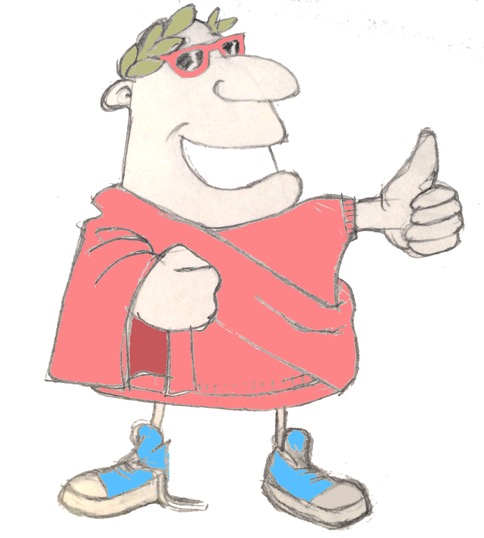 maximum Classics – 27
Putting it all together
Language L.O. to recap and use all out Latin language learning so far
© Charlie Andrew 2016
word roots challenge
What English words do we get from these Latin ones?
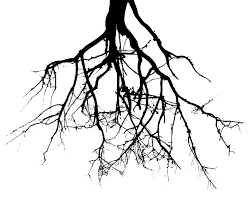 luna
moon
ridere
to laugh/smile
malus/mala
bad
maximus/maxima
very big
digitus
finger
sub
under
campus
field
circum
around
ventus
wind
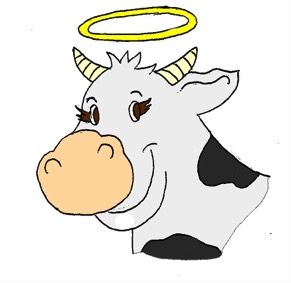 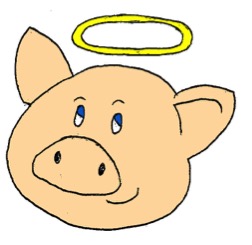 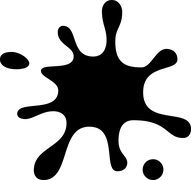 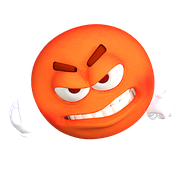 sordidus
porcus
iratus
vacca
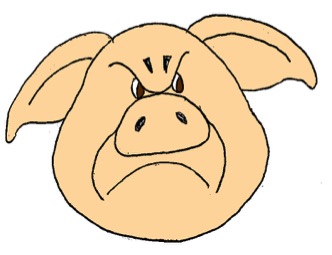 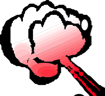 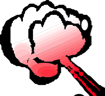 porcus
iratus
© Charlie Andrew 2016
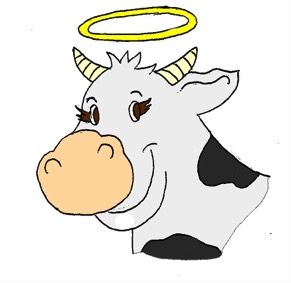 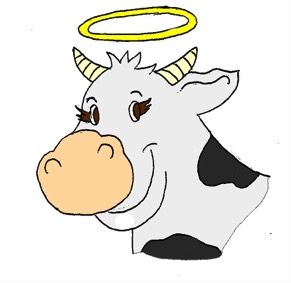 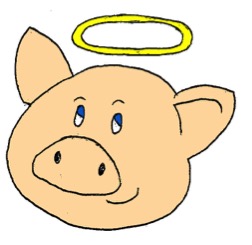 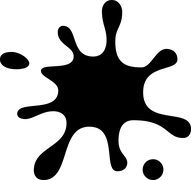 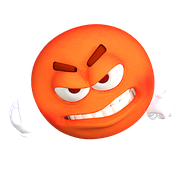 sordidus
porcus
iratus
vacca
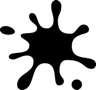 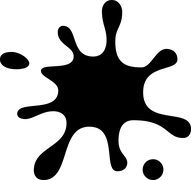 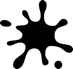 sordida
vacca
© Charlie Andrew 2016
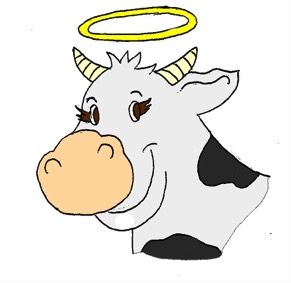 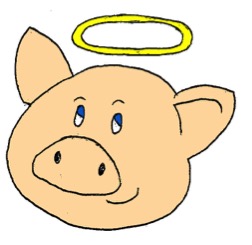 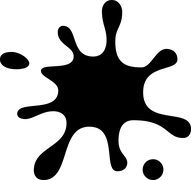 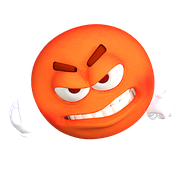 sordidus
porcus
iratus
vacca
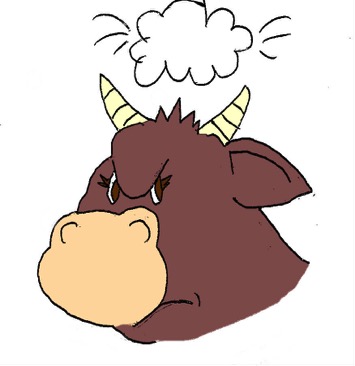 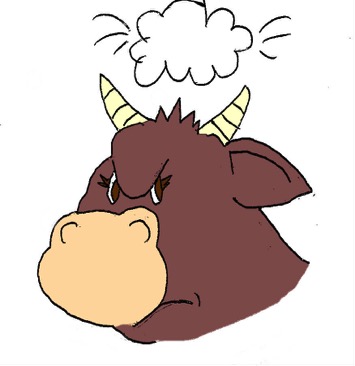 iratae
vaccae
© Charlie Andrew 2016
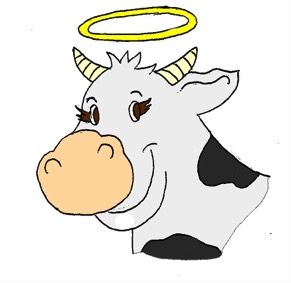 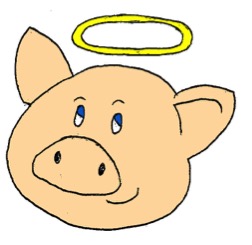 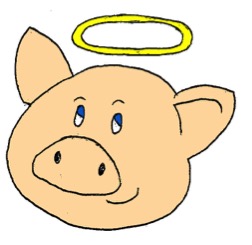 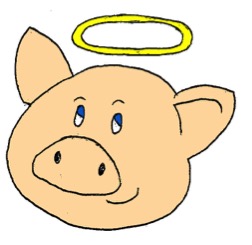 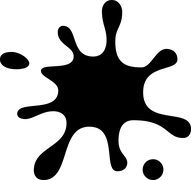 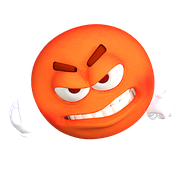 sordidus
porcus
iratus
vacca
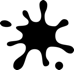 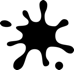 porci
sordidi
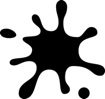 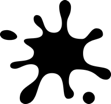 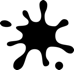 © Charlie Andrew 2016
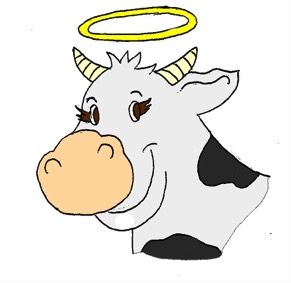 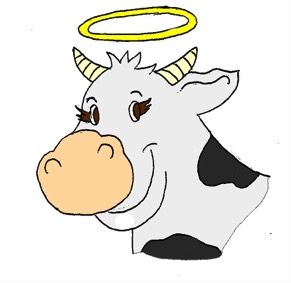 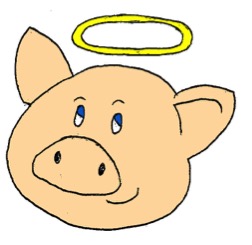 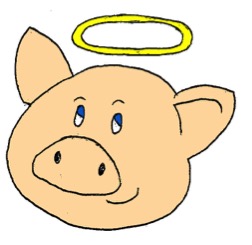 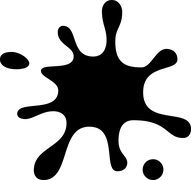 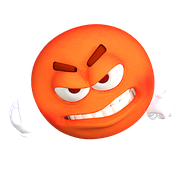 sordidus
porcus
iratus
vacca
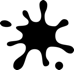 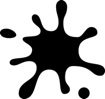 sordidum
vacca porcum ……………… videt
© Charlie Andrew 2016
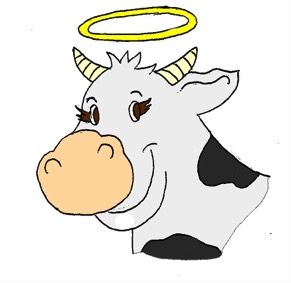 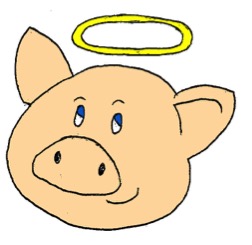 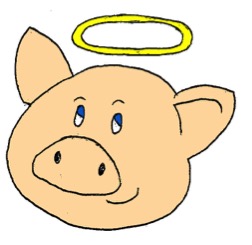 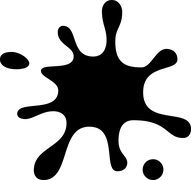 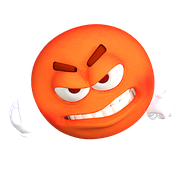 sordidus
porcus
iratus
vacca
!
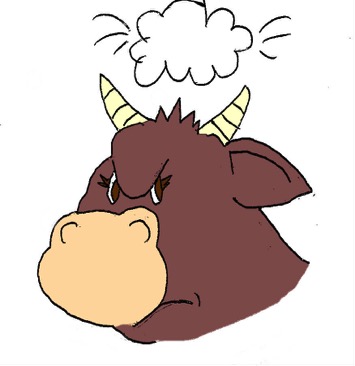 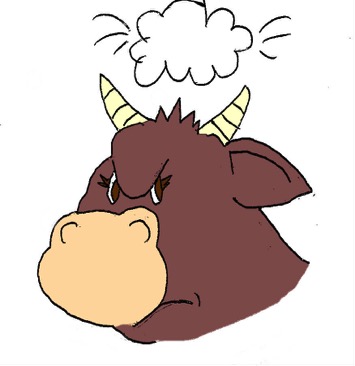 iratas
porcus vaccas ………… videt
© Charlie Andrew 2016
Verb endings
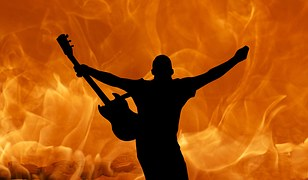 ‘being’ verbs
I am
sum
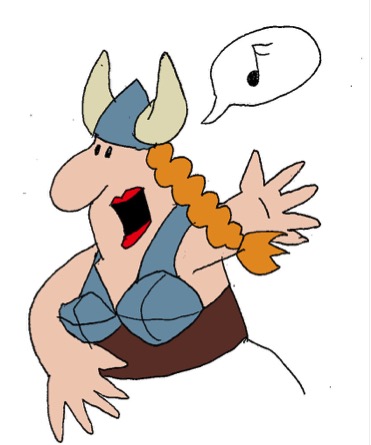 es
you are
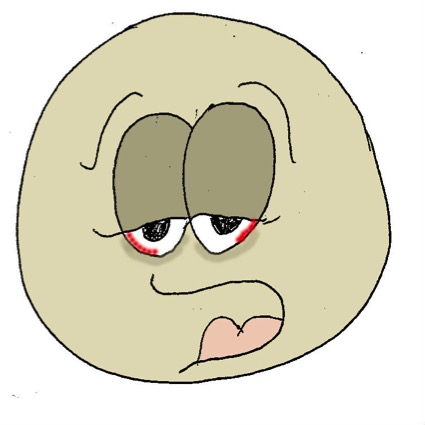 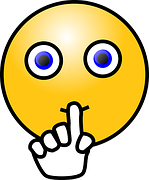 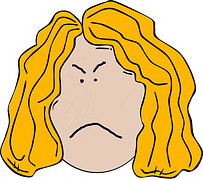 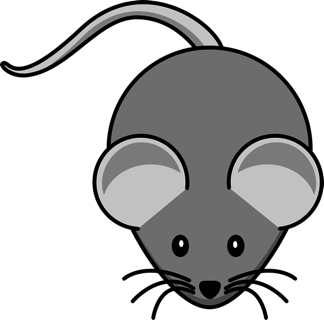 est
he/she/it is
sumus
we are
y’all are
estis
sunt
they are
Explosive endings
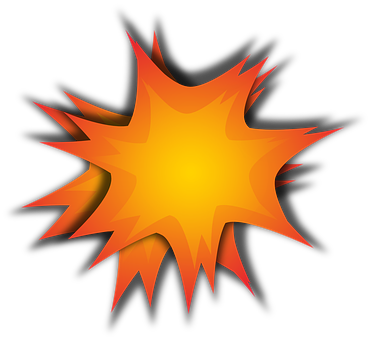 bam
bas
bat
bamus
batis
bant
© Charlie Andrew 2016
Quick fire verbs – present & past cont. mix-up
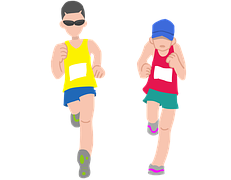 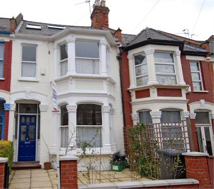 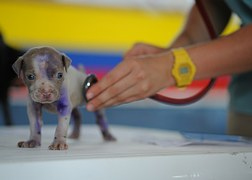 habitare
currere
curare
habitabam
curant
currebat
habitamus
currebamus
curatis
curabas
currit
© Charlie Andrew 2016
Quick on the draw
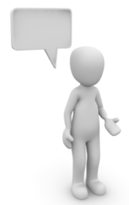 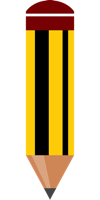 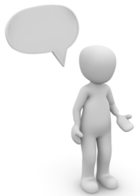 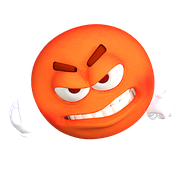 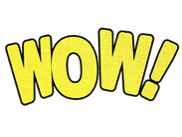 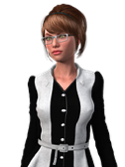 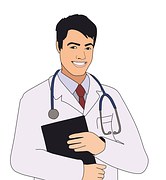 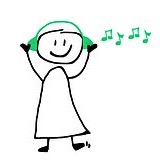 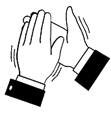 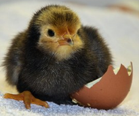 mirus/mira
iratus/irata
femina
medicus
esse
laudare
audire
femina
est
irata
© Charlie Andrew 2016
Quick on the draw
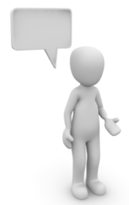 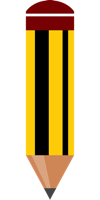 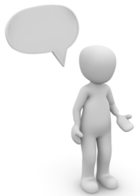 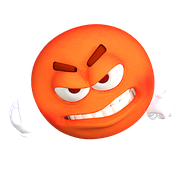 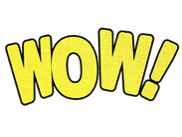 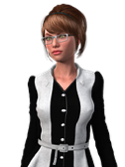 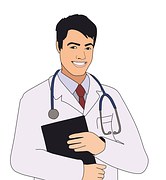 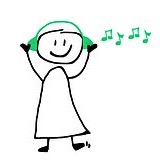 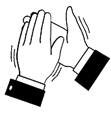 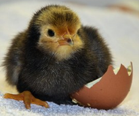 mirus/mira
iratus/irata
femina
medicus
esse
laudare
audire
femina
laudat
medicum
mira
© Charlie Andrew 2016
Quick on the draw
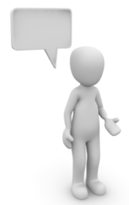 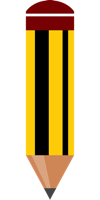 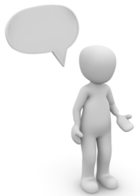 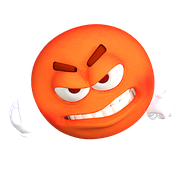 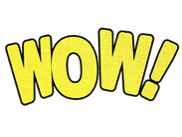 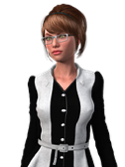 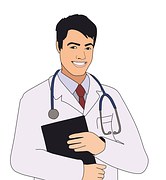 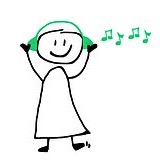 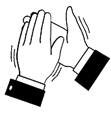 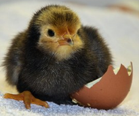 mirus/mira
iratus/irata
femina
medicus
esse
laudare
audire
audiunt
miri
feminam
medici
© Charlie Andrew 2016
Longer Latin sentences
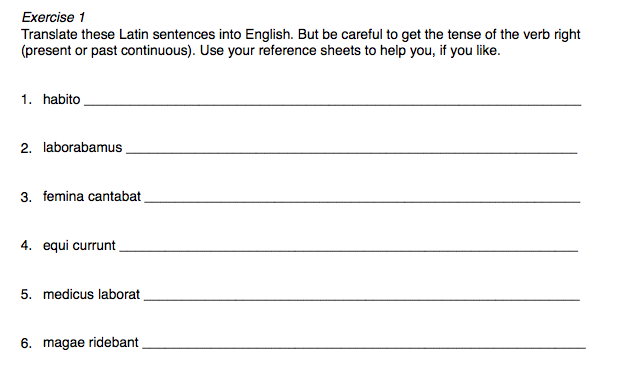 © Charlie Andrew 2016
Longer Latin sentences
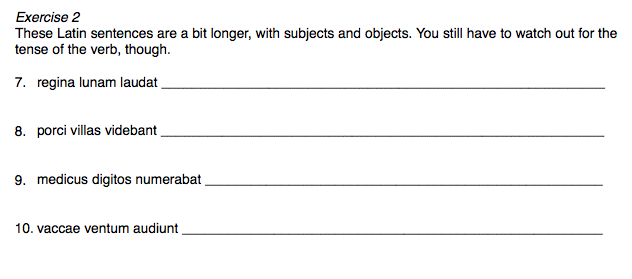 © Charlie Andrew 2016
Longer Latin sentences
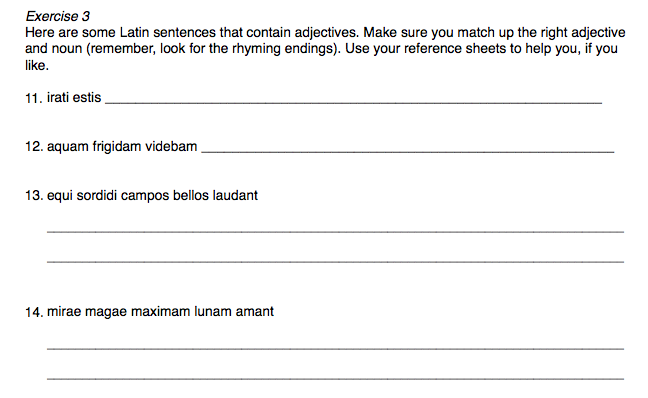 © Charlie Andrew 2016
Longer Latin sentences
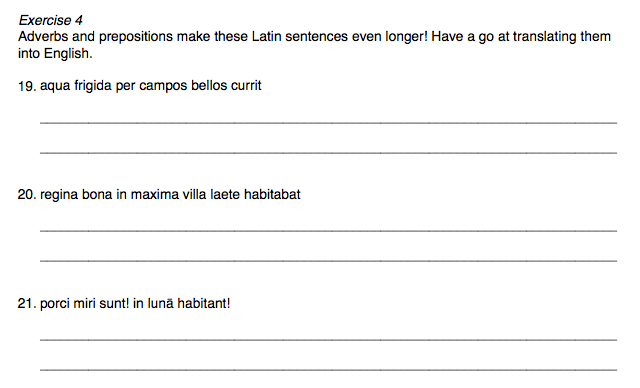 © Charlie Andrew 2016
Longer Latin sentences
answers
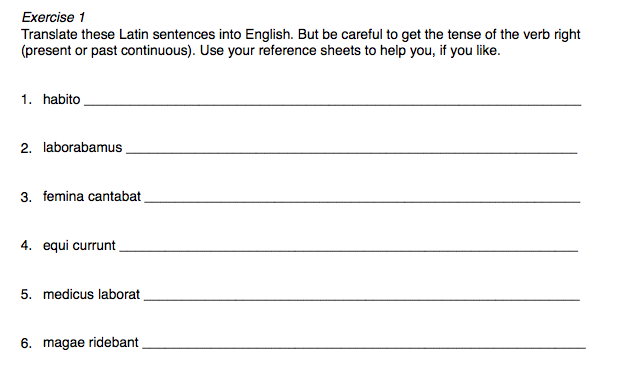 I live.
We were working.
The woman was singing.
The horses are running.
The doctor is working.
The witches were laughing/were smiling.
© Charlie Andrew 2016
Longer Latin sentences
answers
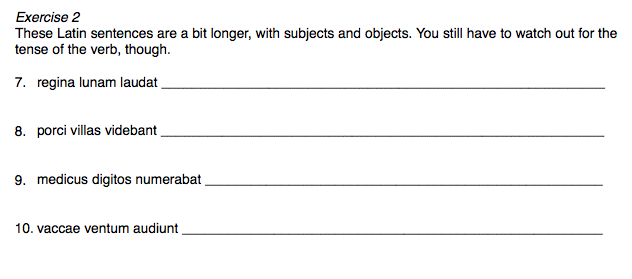 The queen is praising the moon.
The pigs were seeing the houses.
The doctor was counting the fingers.
The cows hear the wind.
© Charlie Andrew 2016
Longer Latin sentences
answers
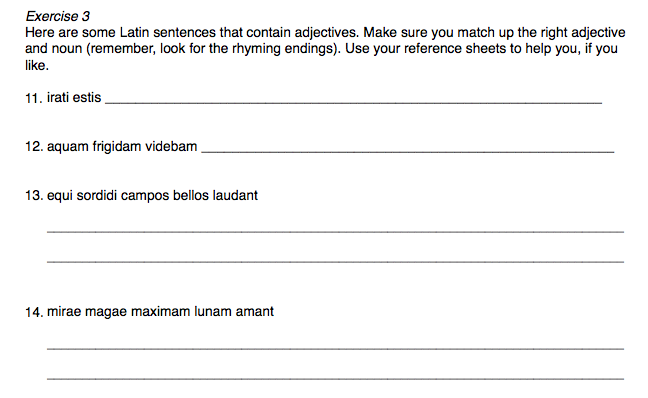 Y’all/you are angry.
I was seeing the cold water.
The dirty horses praise the beautiful fields.
The amazing witches love the very big moon.
© Charlie Andrew 2016
Longer Latin sentences
answers
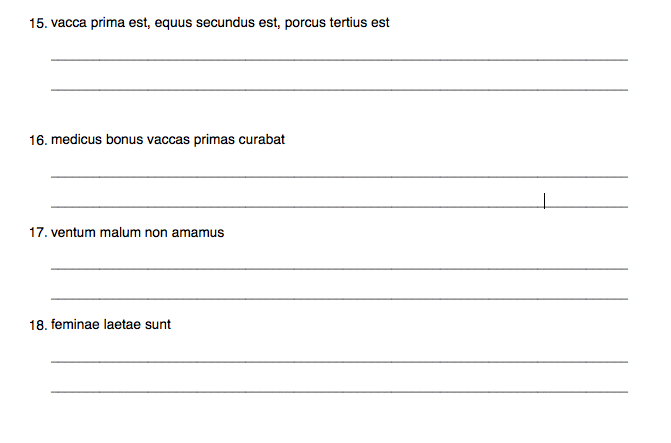 The cow is first, the horse is second, the pig is third.
The good doctor was looking after the first cows.
We do not love the bad wind.
The women are happy.
© Charlie Andrew 2016
Longer Latin sentences
answers
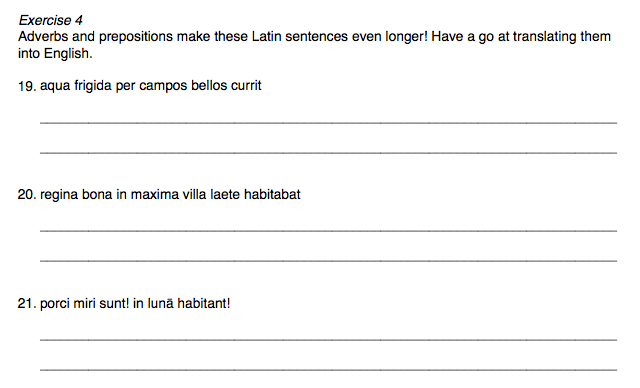 Cold water is running through the beautiful fields.
The good queen was living happily in a very big house.
The pigs are amazing! They are living on the moon!
© Charlie Andrew 2016
Longer Latin sentences
answers
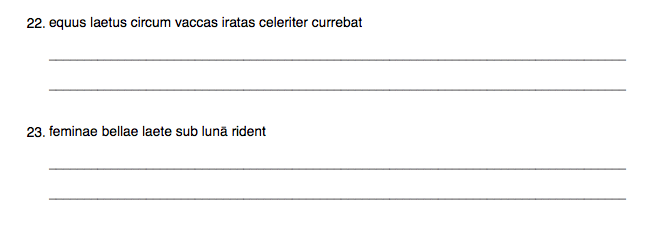 The happy horse was running quickly around the angry cows.
The beautiful women are laughing happily under the moon.
© Charlie Andrew 2016
Plenary
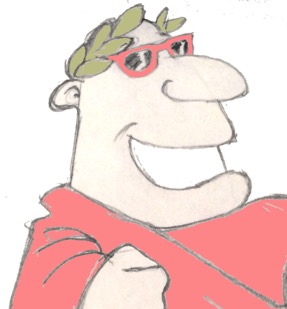 If a Latin verb ends in ‘bant’, who was doing it? And when are/were they doing it?
What English words come from the Latin word ‘ventus’, meaning  ‘wind’?
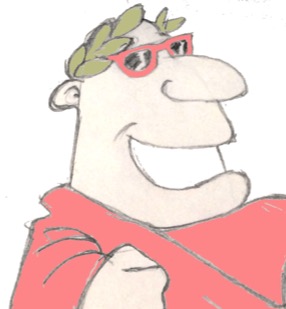 vaccas iratas amatis?
© Charlie Andrew 2016